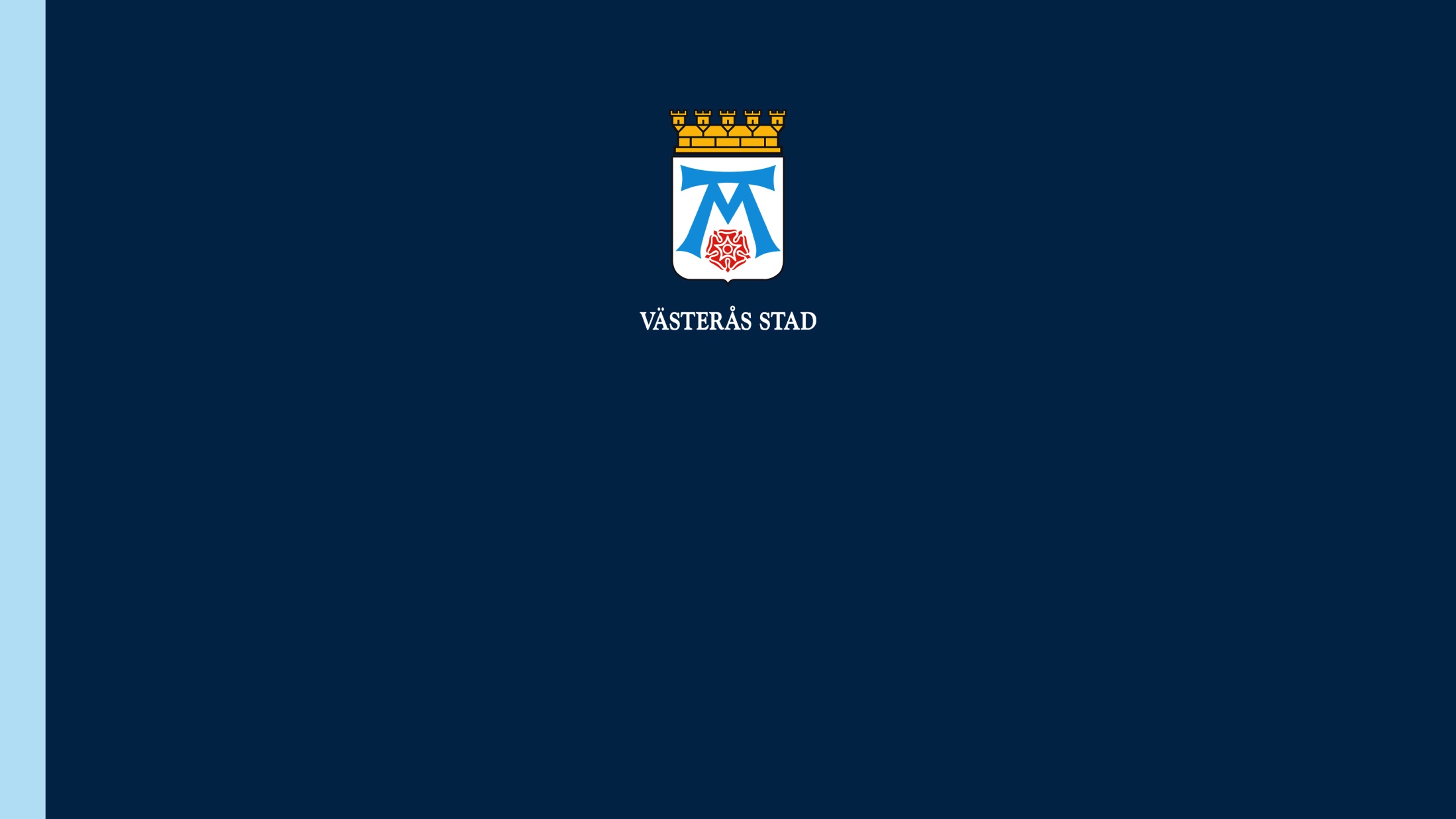 Civil beredskap
Johan Ahlström
riskingenjör, Västerås stad
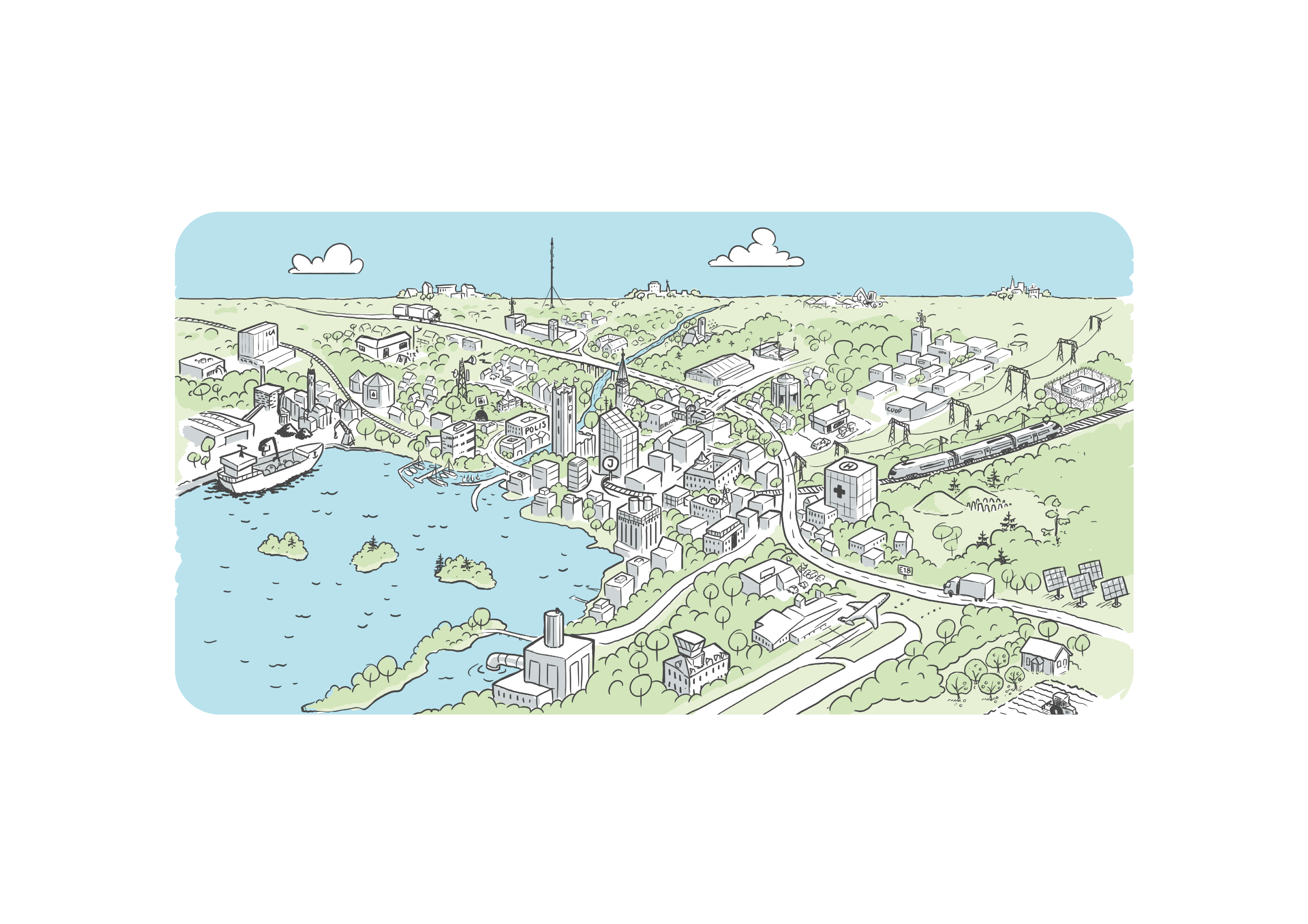 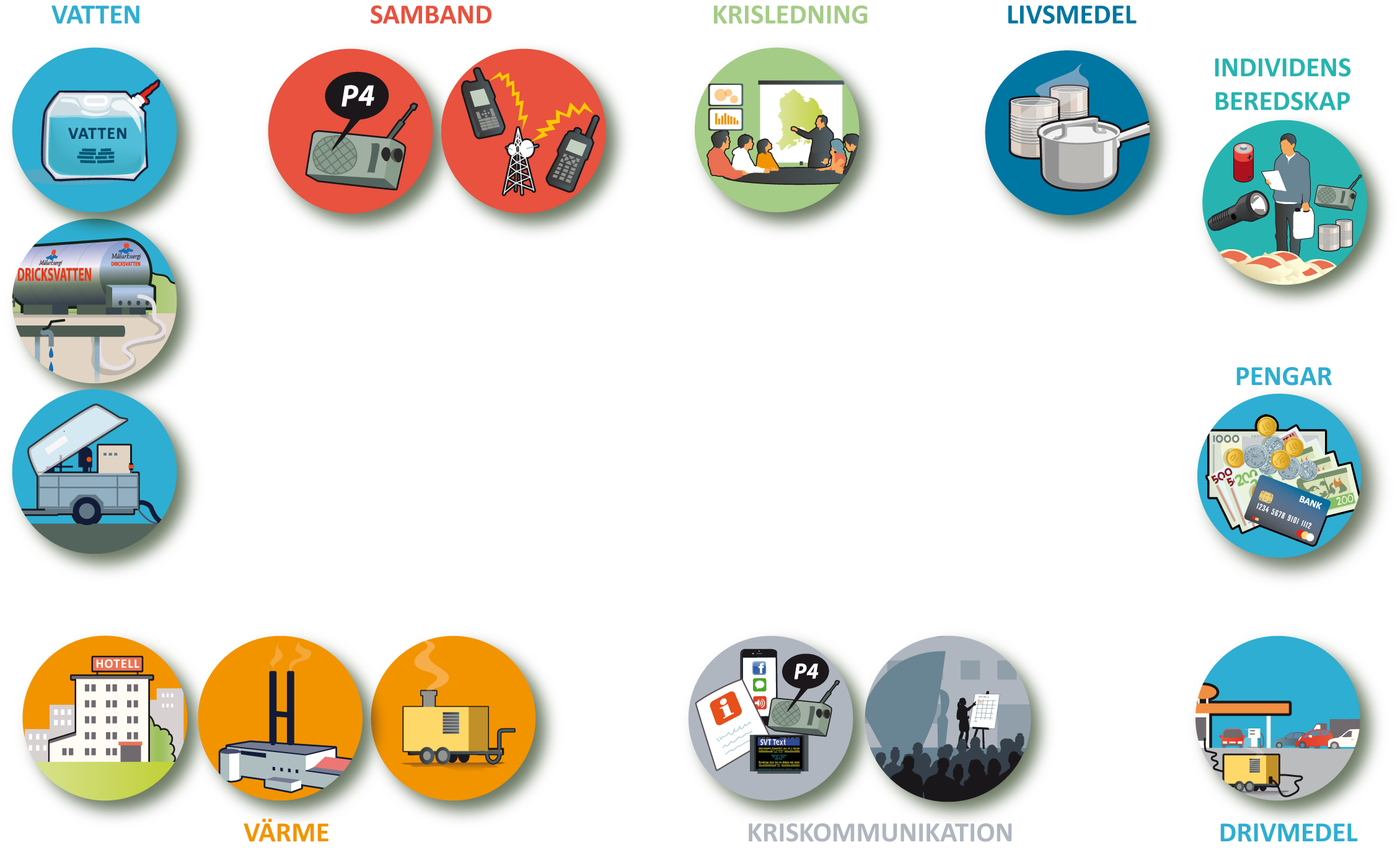 Sammanfattning
Här är några saker vi har gjort för att öka beredskapen för medborgarna i händelse av krig eller kris. STATUS: 8 december 2022
22
1
600
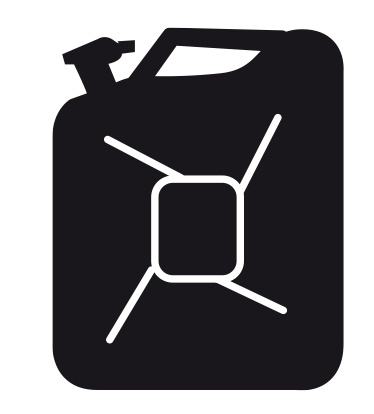 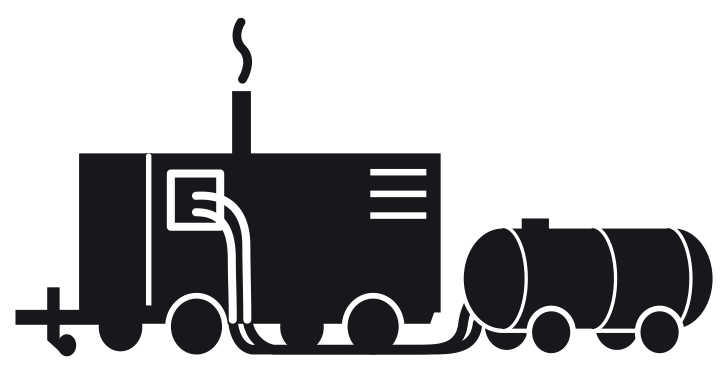 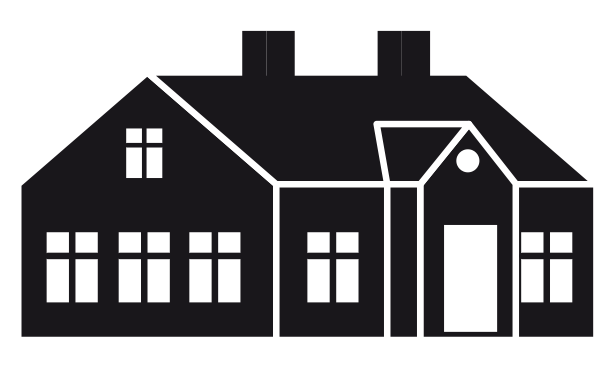 Trygghetspunkter
Jeepdunkar
Mobil värmepanna
Mat
200
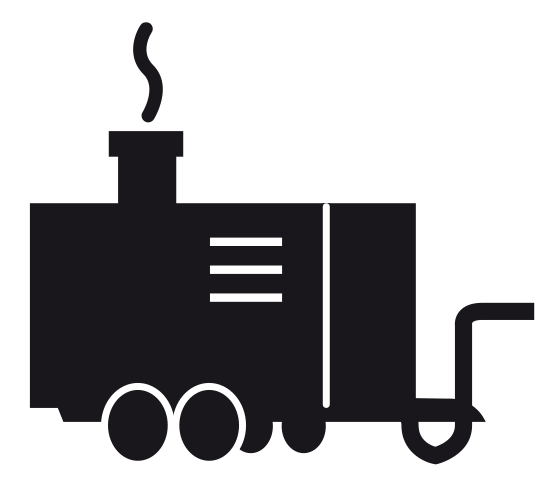 10
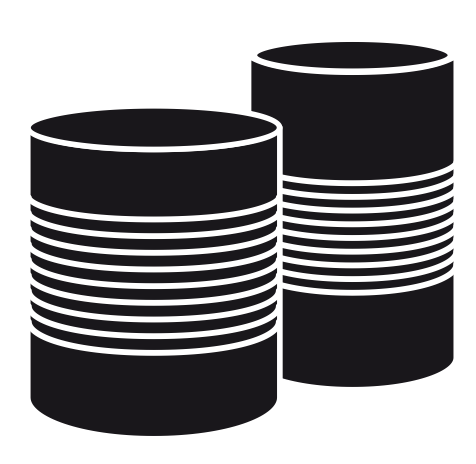 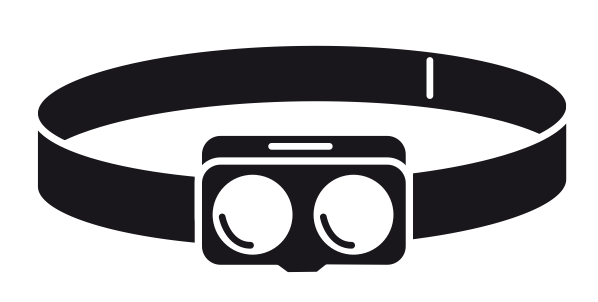 Frystorkat
Pannlampor
Reservkraftverk
Förvaring/transportkärl
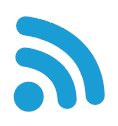 88
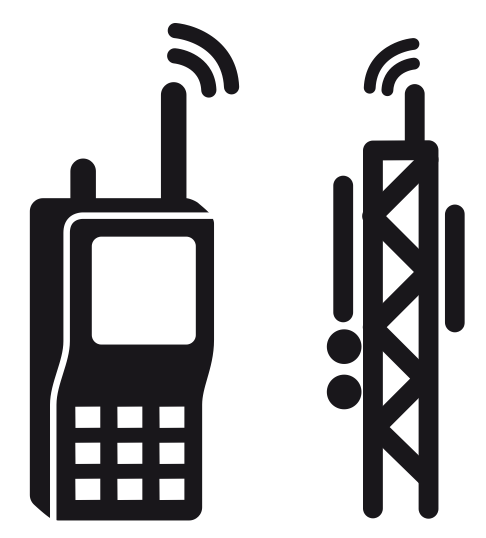 22
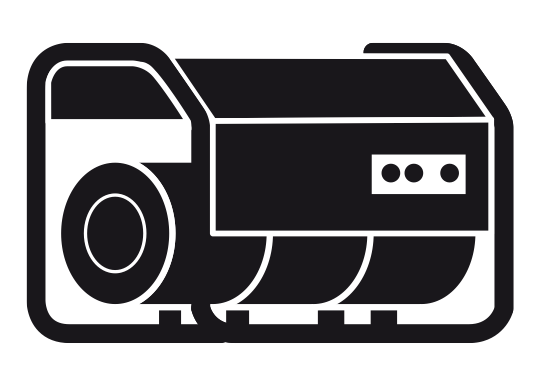 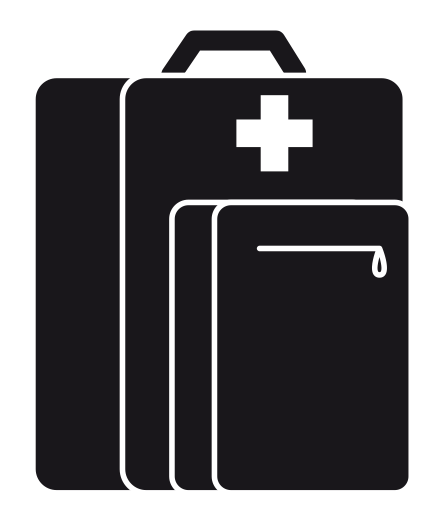 Sambandsutrustning
Mindre reservkraftverk
Sjukvårdsväskor
Radios + master
40
140
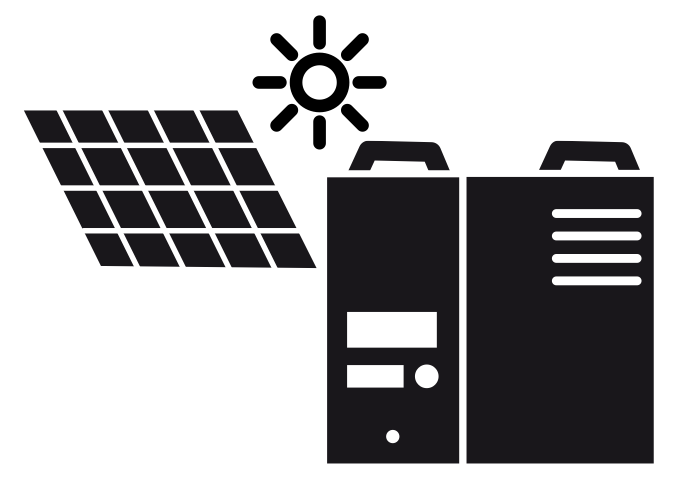 200
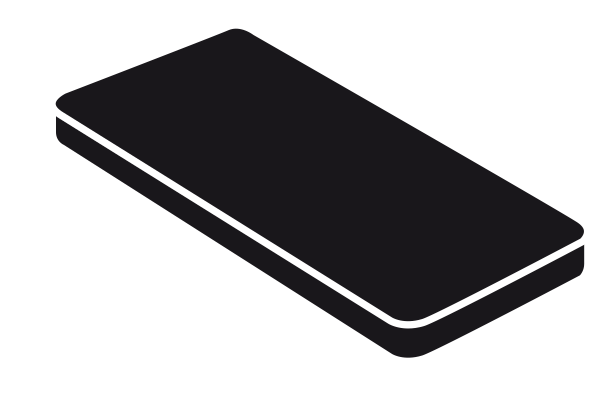 Stora powerbanks
och solceller
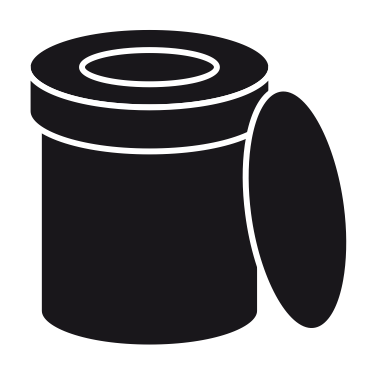 Madrasser
Toalettkärl
4
WiFi
84 000
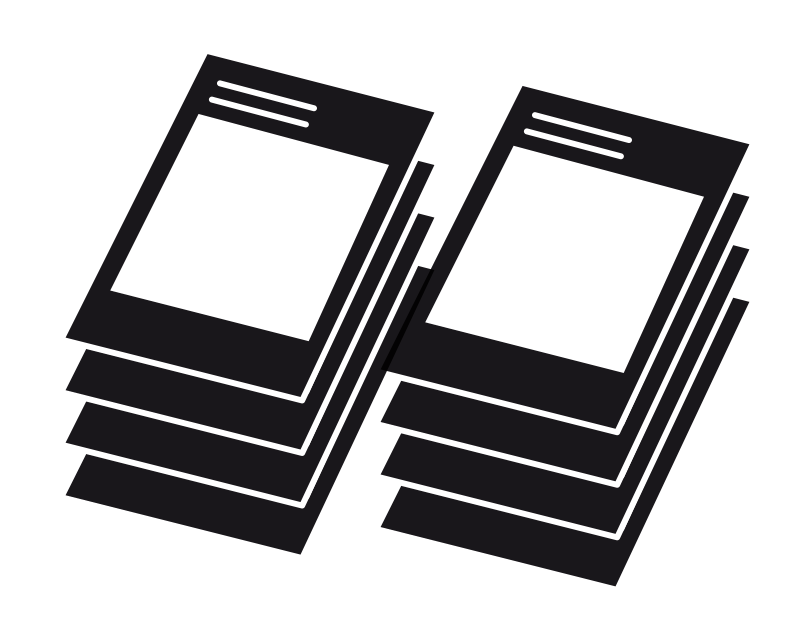 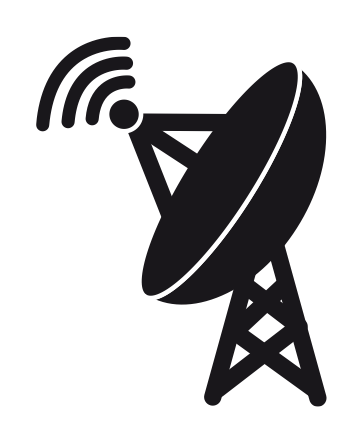 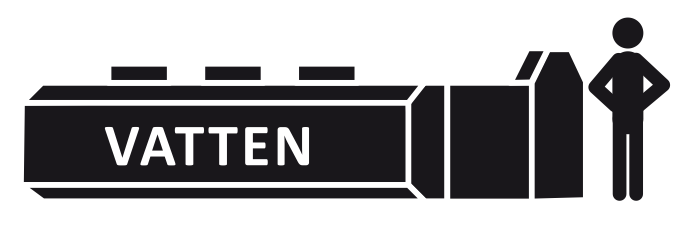 Vattentankar
Starlink - internet via satelit
Informationsbroschyrer
Med reservkraft och tryckstegring
Beställs så fort tjänsten blir tillgänglig
6000
Ledning
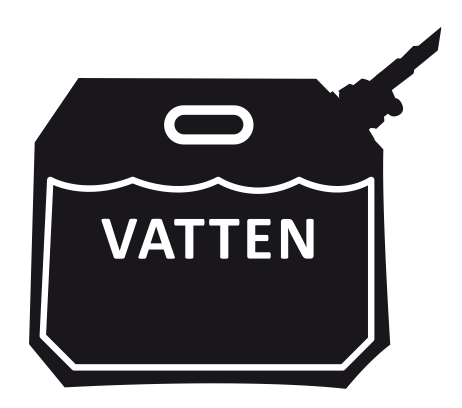 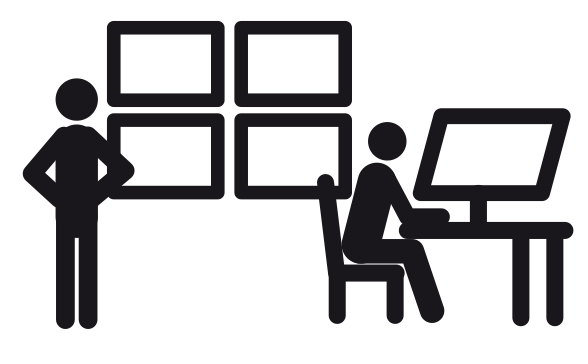 Vattenpåsar
Uppgraderade ledningsplatser
Detta är exempel på saker vi har gjort hittills, 
men vi har även gjort mycket mer.
Om du ser över din beredskap så kan vi fokusera 
på de med störst behov av hjälp i händelse av 
kris eller krig.
7
50
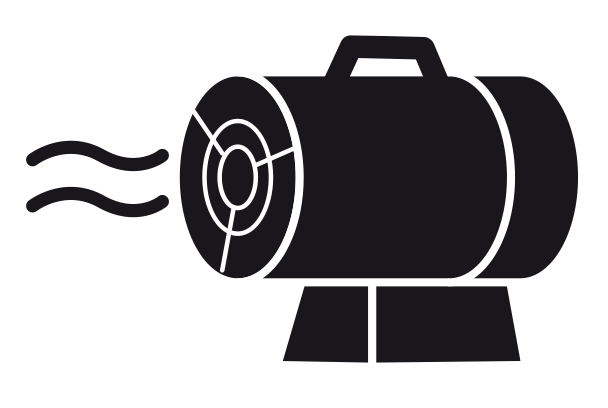 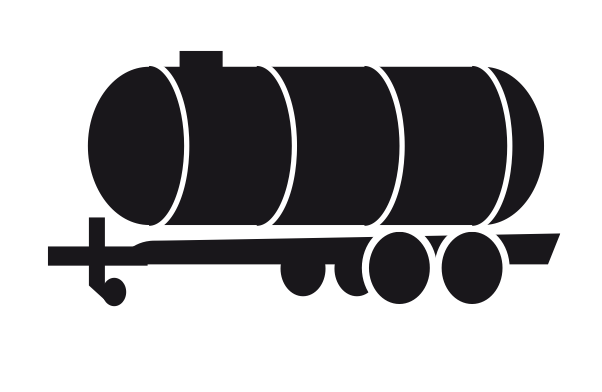 Drivmedelstankar
Värmekanoner
Fasta och mobila